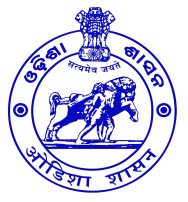 GOVERNMENT OF ODISHA

DEPARTMENT OF WATER RESOURCES
MEGA LIFT PROJECTS
Collectors’ Conference 
 28.10.2017
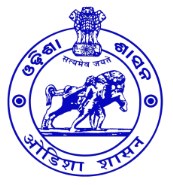 Over View on Megalift Projects
174 nos. of Megalift schemes were identified and grouped into 15 Clusters as per Pre -Feasibility Study done during 2011-12.

Subsequently additional 24 nos. of schemes including One Cluster with 8 schemes in Malkangiri district, 01 scheme in Upper Indravati lift project & 02 schemes in Rengali Right Irrigation Project have been added as per detailed Engineering and field survey and included in different clusters totalling 198 schemes across Odisha. 

Out of  above , 13 Clusters having 169 schemes under Megalift irrigation Project and  one scheme in Upper Indravati Lift Project altogether 170 nos. Schemes with total ayacut area of 2,32,858 Ha. have been taken up at an estimated cost of Rs. 6526.65 Cr .

Tender  for 28  Projects to be invited shortly  ( Irr. Benefit- 0.41 lakh ha, Cost-Rs.1234.31 Cr.)
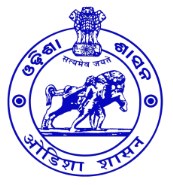 COMMISSIONNING PROGRAMME OF Mega Lift Schemes During FY 2017-18
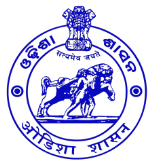 COMMISSIONNING PROGRAMME OF  Mega Lift Schemes During FY 2017-18
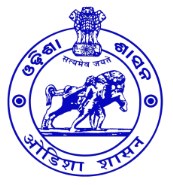 COMMISSIONNING PROGRAMME OF  Mega Lift Schemes During FY 2017-18
ABSTRACT
DISTRICTWISE ISSUES OF MEGALIFT PROJECTS
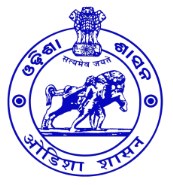 In Jamutpali scheme, Villagers of Barmunda of Gaisilat block, Dist: BARGARH are not allowing erection of 40 nos.poles.
In Agalpur & Bharsuja scheme of Agalpur block, Dist: BALANGIR, the available voltage is very less due to which continuous operation is not possible. It will improve only after isolation of Gaisalat Supply from the proposed Pathampur 133 KV sub-station.
In 10 nos. schemes under cluster XV, Dist: BALANGIR, BOUDH & SUBARNAPUR, Land Owners are not allowing erection of 40 poles from Tusura Grid to MSDSS-8, 9. Collector, Balangir to Intervene.
In Siskela Scheme, Saintala block under Cluster XIV, Dist: BALANGIR, Land owners are demanding higher compensation. Tahasildar Saintala to intervene regarding partition deed among the land owners.
In Palam scheme, Narla block under Cluster XIV, Dist: KALAHANDI, Villagers of Sallebhatta & Khairamala are not allowing laying of 140 m. Rising Main pipeline. Collector, Kalahandi to Intervene.
DISTRICTWISE ISSUES OF MEGALIFT PROJECTS
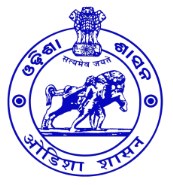 In Mahupadar Scheme, Mathili Block under Cluster II, Dist: MALKANGIRI, Due to extremist activities, work could not be started. District Administration to intervene.
In Gobardhanpur scheme, Mahakalpada Block under Cluster XI, Dist: KENDRAPADA, Local miscreants are often creating hindrances in work. Collector, Kendrapada to intervene.
In Baliput Scheme, Narsinghpur Block under Cluster VI, Dist: CUTTACK Clearance for Delivery chamber construction in satkosia reserve forest area is pending with DFO, Angul.
16 nos. of Land alienation Proposals, Dist: CUTTACK is pending with Revenue Authority at different stages. District Administration to intervene.
Similarly, Land Alienation proposals of different districts are pending at various stages of District Administration.
THANK YOU